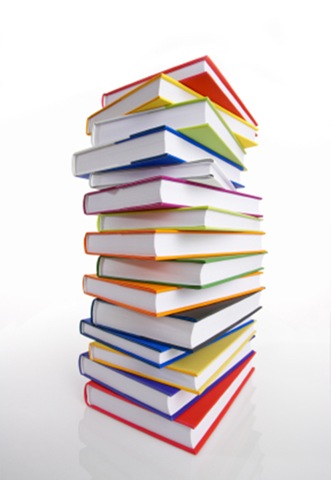 Monday February 3, 20207th Grade ELA
IDR – Task Sheet
Building a Life in the Depression – Cause & Effect

Informational Essay
Peer Edit
Figurative Language
Similes and Metaphors Practice
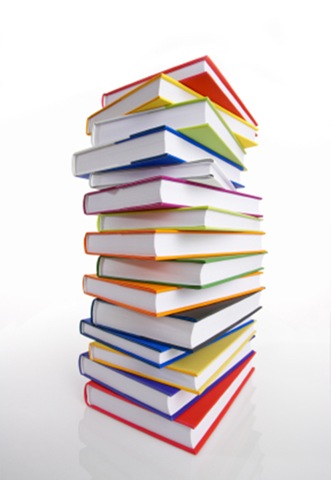 Tuesday February 4, 20207th Grade ELA
IDR – Task Sheet
Ambush – Short Story – Cooperative Groups

Informational Essay
Type Final Essay
Figurative Language
Check Similes and Metaphors Practice
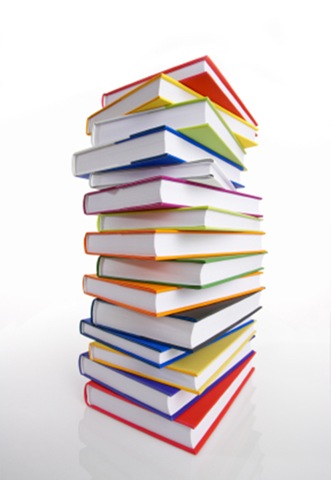 Wednesday February 5, 20207th Grade ELA
IDR – Task Sheet
Ambush Day 2 – Short Story – Cooperative Groups

Informational Essay
Type Final Essay
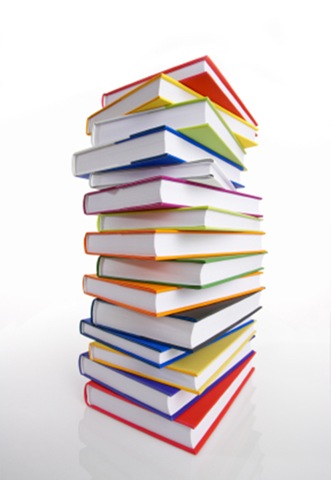 Thursday February 6, 20207th Grade ELA
IDR – Task Sheet
Ambush Day 3 – Short Story – Cooperative Groups

Informational Essay
Type Final Essay
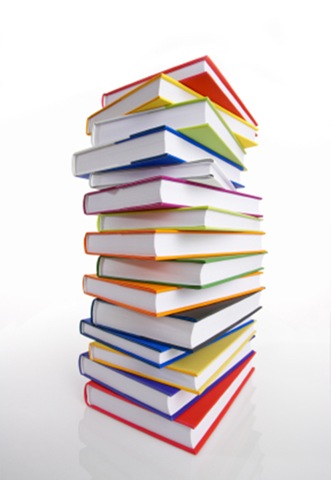 Friday February 7, 20207th Grade ELA
IDR – Task Sheet
Ambush Day and Good Samaritan Assessment

Figurative Language
Alliteration